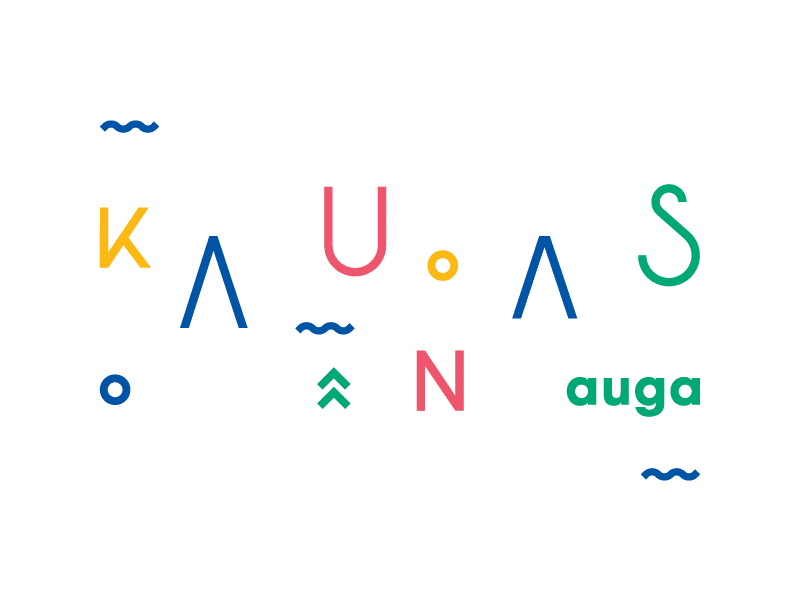 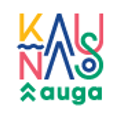 KAUNO MIESTO SAVIVALDYBĖS 2021 M. BIUDŽETO PROJEKTAS
Finansų ir ekonomikos skyrius
2021 M. SAVIVALDYBĖS BIUDŽETO APIMTIS TŪKST. EURŲ
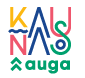 390 394 TŪKST. EURŲ
SAVIVALDYBĖS 2020-2021 M. BIUDŽETO APIMTIES PALYGINIMAS, TŪKST. EURŲ
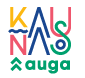 SAVIVALDYBĖS 2021 M. BIUDŽETO IŠLAIDŲ STRUKTŪRA,  TŪKST. EURŲ
390 394 TŪKST. EURŲ
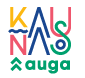 SAVIVALDYBĖS 2020 M. IR 2021 M. BIUDŽETO IŠLAIDOS SRITIMS,  TŪKST. EURŲ
2021 M.
2020 M.
15 860,9
KULTŪRA
+4,2%
15 227,9
182 753,7
159 841,4
ŠVIETIMAS
+14,3%
SPORTAS
32 350,3
45 598,8
+41,0%
SOCIALINĖ IR SVEIKATOS APSAUGA
38 025,5
32 859,3
+15,7%
MIESTO INFRASTRUKTŪRA IR TVARKYMAS
76 837,8
58 120,8
-24,4%
5 901,4
5 664,8
APLINKOS APSAUGA
+4,2%
BENDROS VALSTYBĖS PASLAUGOS
44 132,9
-16,1%
52 590,1
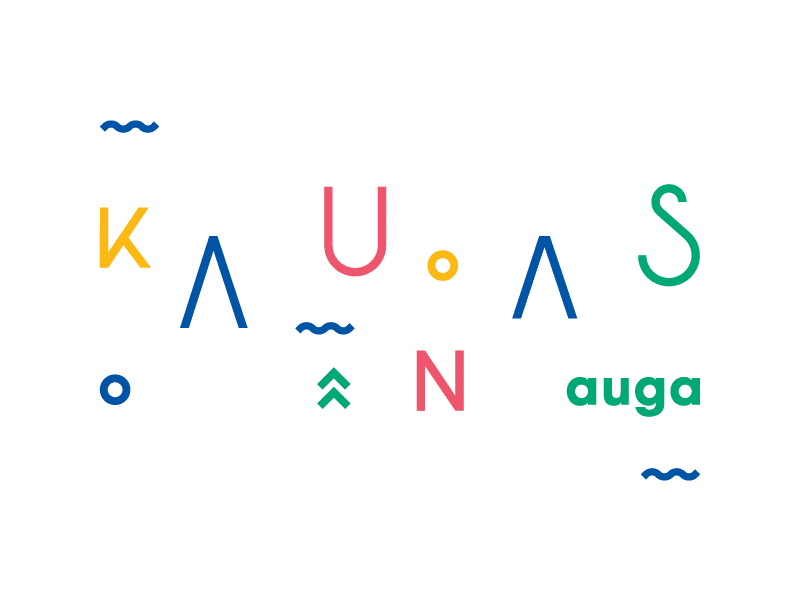